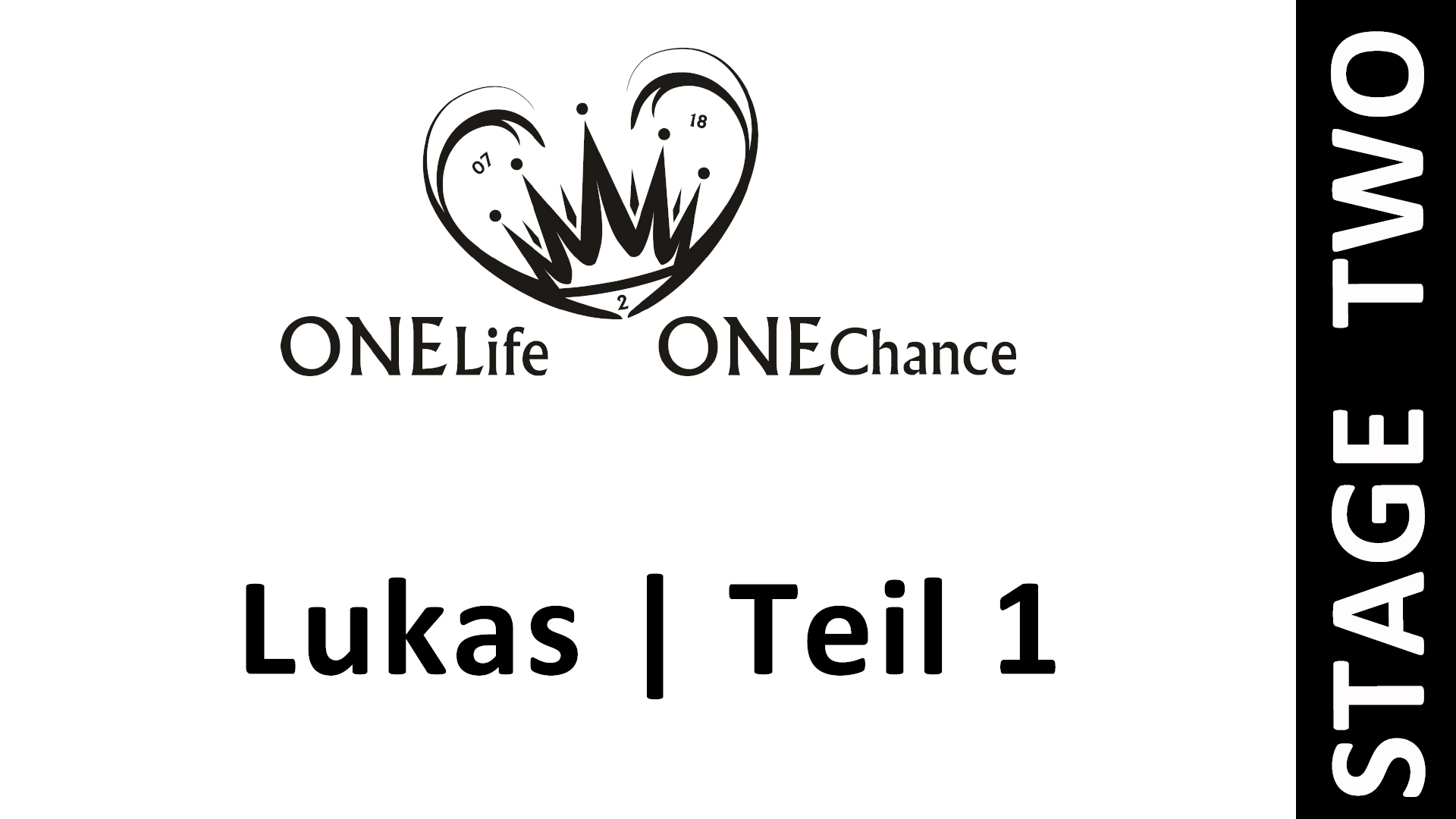 Einleitungsfragen
Verfasser
Gebildet, geistgeleitet und akribisch
1. Die Vision des Zachäus und die Empfängnis seiner Frau Elisabeth (1,5-25)
   2. Der Gruß des Engels an die Jungfrau Maria (1,26-38)
   3. Marias Besuch bei Elisabeth (1,39-56)
   4. Die Geburt des Täufers Johannes und der Lobpreis von Zacharias (1,57-80)
   5. Der Erlass von Kaiser Augustus (2,1-3)
   6. Die Geburt Christi in Bethlehem (2,4-7)
   7. Das Erscheinen von Engeln bei den Hirten (2,8-20)
   8. Die Beschneidung Christi (2,21)
   9. Die Darbietung Christi im Tempel (2,22-24)
   10. Der Lobpreis von Simeon und Hanna (2,25-38)
   11. Christus inmitten der Lehrer (2,41-52)
   12. Beginn des Dienstes von Johannes (3,1-2)
   13. Erfolg des Dienstes von Johannes (3,10-15)
   14. Stammbaum von Maria (3,23-38)
   15. Christus predigt in Nazareth und wird abgelehnt (4,15-30)
   16. Einzelheiten der Berufung von Simon, Jakobus und Johannes (5,1-10)
   17. Die Rede Christi auf dem ebenen Platz (6,17-49)
   18. Auferweckung des Sohnes der Witwe aus Nain (7,11-17)
   19. Die Frau in Simons Haus (7,36-50)
   20. Frauen, die Christus dienten (8,1-3)
   21. Jakobus und Johannes wollten Feuer herabrufen (9,51-56)
   22. Aussendung von siebzig Jüngern (10,1-16)
   23. Rückkehr der siebzig Jünger (10,17-24)
   24. Das Gleichnis vom barmherzigen Samariter (10,25-37)
   25. Christus im Haus von Martha und Maria (10,38-42)
   26. Das Gleichnis vom Freund um Mitternacht (11,5-8)
   27. Christus im Haus des Pharisäers (11,37-54)
   28. Rede vor einer unzählbaren Menge (12,1-53)
   29. Ermordung der Galiläer (13,1-5)
30. Das Gleichnis vom unfruchtbaren Feigenbaum (13,6-9)
   31. Heilung einer Frau, die 18 Jahre krank war (13,10-20)
   32. Frage über die Wenigen, die errettet werden (13,22-30)
   33. Antwort auf die Warnung der Pharisäer vor Herodes (13,31-33)
   34. Heilung eines wassersüchtigen Mannes (14,1-6)
   35. Das Gleichnis von den Ehrenplätzen (14,7-14)
   36. Das Gleichnis vom großen Abendmahl (14,15-24)
   37. Herausforderungen der Nachfolge Christi (14,25-35)
   38. Gleichnis von den verlorenen Schafen und der verlorenen Münze (15,1-10)
   39. Das Gleichnis vom verlorenen Sohn (15,11-22)
   40. Das Gleichnis vom ungerechten Verwalter (16,1-18)
   41. Der reiche Mann und Lazarus (16,19-31)
   42. Anweisungen an Jünger (17,1-10)
   43. Heilung von zehn Aussätzigen (17,12-19)
   44. Frage und Antwort über das Kommen des Königreichs Gottes (17,20-37)
   45. Das Gleichnis von der beharrlichen Witwe (18,1-8)
   46. Das Gleichnis vom Pharisäer und dem Zöllner (18,9-14)
   47. Die Begegnung mit Zachäus (19,2-10)
   48. Das Gleichnis von den Pfunden (19,11-28)
   49. Christus weint über Jerusalem (19,41-44)
   50. Besondere Warnung an Petrus (22,31-32)
   51. Anweisung, ein Schwert zu kaufen (22,35-38)
   52. Erscheinung eines Engels und Schweiß wie Blut in Gethsemane (22,43-44)
   53. Pilatus lässt Christus Herodes vorführen (23,6 -16)
   54. Frauen weinen über die Leiden Christi (23,27-32)
   55. Der reumütige Übeltäter (23,39-43)
   56. Christus erscheint zwei Jüngern auf dem Weg nach Emmaus (24,13-35)
   57. Einzelheiten des Erscheinens Christi bei den elf Jüngern (24,37-49)
   58. Himmelfahrt Christi nach dem Akt des Segnens (24,50-53)
Einleitungsfragen
Verfasser
Gebildet, geistgeleitet und akribisch
Einleitungsfragen
Verfasser
Gebildet, geistgeleitet und akribisch
Mitfühlend
Zuverlässig und Integer: "Der geliebte Arzt"
Einleitungsfragen
Verfasser
Aussergewöhnlicher Mitarbeiter
"Beeile dich, bald zu mir zu kommen! 10 Denn Demas hat 
mich verlassen, da er den jetzigen Zeitlauf lieb gewonnen hat, 
und ist nach Thessalonich gegangen, Kreszenz nach Galatien, 
Titus nach Dalmatien. 11 Lukas ist allein bei mir. Nimm Markus 
und bringe ihn mit dir! Denn er ist mir nützlich zum Dienst. 
12 Tychikus aber habe ich nach Ephesus gesandt." (2Tim 4,9-12)
Einleitungsfragen
Verfasser
Zeit und Ort der Abfassung
Zweck des Schreibens | Empfänger
Evangelium und Apostelgeschichte als "Doppelwerk"
Allgemeines über die Evangelien 
und die Apostelgeschichte
Synoptiker | 3. v.Chr. bis 32 n.Chr.
Synoptiker | 3. v.Chr. bis 32 n.Chr.
Synoptiker | 3. v.Chr. bis 32 n.Chr.
Synoptiker | 3. v.Chr. bis 32 n.Chr.
Synoptiker | 3. v.Chr. bis 32 n.Chr.
Synoptiker | 3. v.Chr. bis 32 n.Chr.
Synoptiker | 3. v.Chr. bis 32 n.Chr.
Synoptiker | 3. v.Chr. bis 32 n.Chr.
Synoptiker | 3. v.Chr. bis 32 n.Chr.
Synoptiker | 3. v.Chr. bis 32 n.Chr.
Synoptiker | 3. v.Chr. bis 32 n.Chr.
Synoptiker | 3. v.Chr. bis 32 n.Chr.
Synoptiker | 3. v.Chr. bis 32 n.Chr.
Synoptiker | 3. v.Chr. bis 32 n.Chr.
Synoptiker | 3. v.Chr. bis 32 n.Chr.
Apostelgeschichte | 32 n.Chr. bis 62 n.Chr.
Apostelgeschichte | 32 n.Chr. bis 62 n.Chr.
Apostelgeschichte | 32 n.Chr. bis 62 n.Chr.
Apostelgeschichte | 32 n.Chr. bis 62 n.Chr.
Apostelgeschichte | 32 n.Chr. bis 62 n.Chr.
Apostelgeschichte | 32 n.Chr. bis 62 n.Chr.
Apostelgeschichte | 32 n.Chr. bis 62 n.Chr.
Apostelgeschichte | 32 n.Chr. bis 62 n.Chr.
Apostelgeschichte | 32 n.Chr. bis 62 n.Chr.
Johannes | ca. 90 n.Chr.
Johannes | ca. 90 n.Chr.
Johannes | ca. 90 n.Chr.
Johannes | ca. 90 n.Chr.
Johannes | ca. 90 n.Chr.
Johannes | ca. 90 n.Chr.
Johannes | ca. 90 n.Chr.
Johannes | ca. 90 n.Chr.
Johannes | ca. 90 n.Chr.
Johannes | ca. 90 n.Chr.
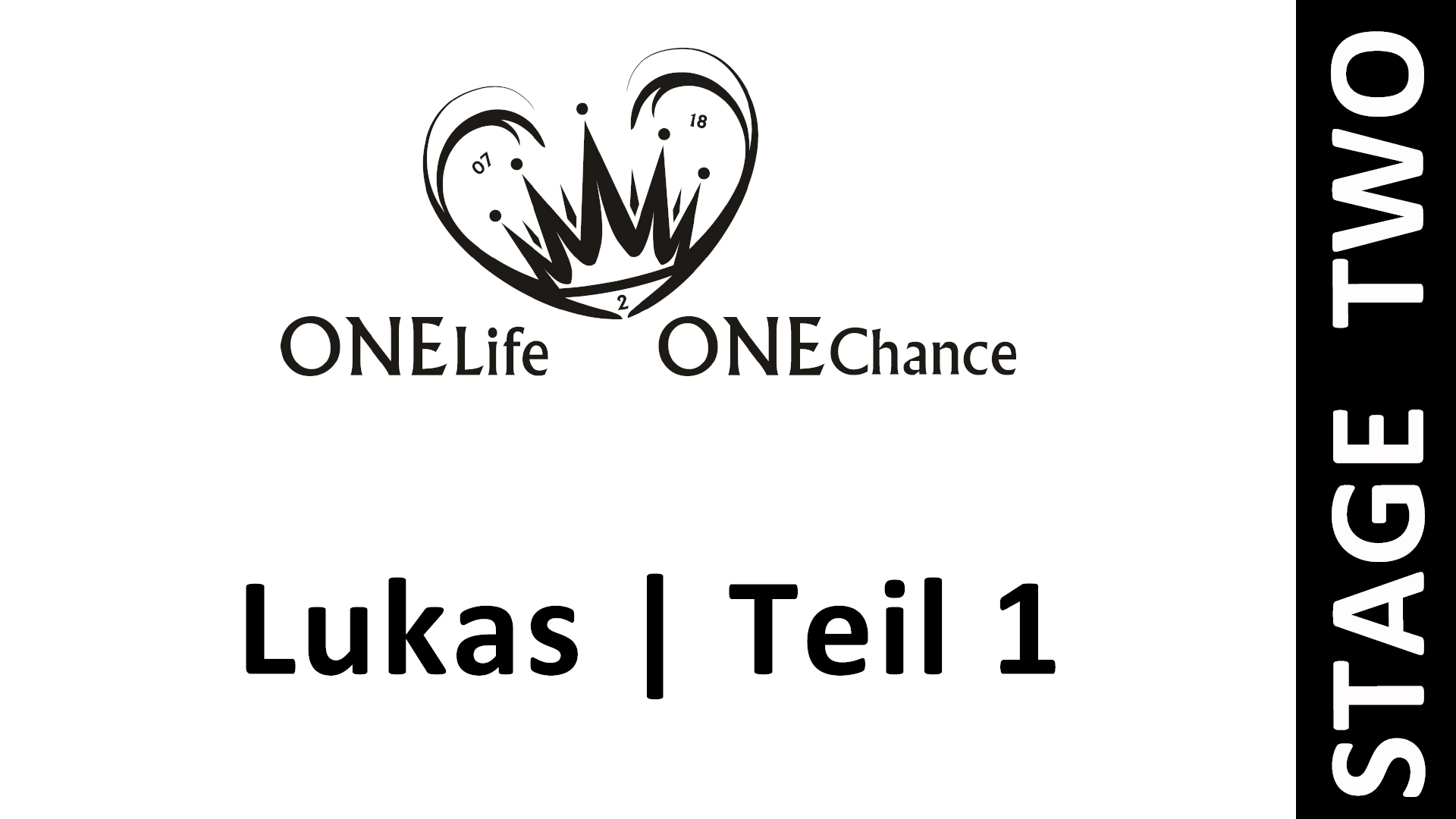